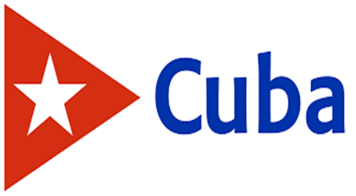 Government management system basedon science and innovation (SGGCI)
Jorge Núñez Jover
President of the Science, technology, society and innovation Chair, University of Havana
Advisor to the President of the National innovation council
jorgenjover@rect.uh.cu
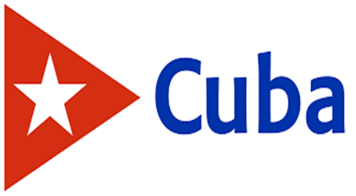 Some background (1)
A characteristic of the Cuban Revolution has been the emphasis on the role of knowledge, science and technology in national development. Fidel Castro was a political leader with an enormous understanding of the role of science.
The Cuban revolutionary process has had the majority support and the effort of the Cuban scientific and professional community. This community has been a key player in the country's social and economic changes.
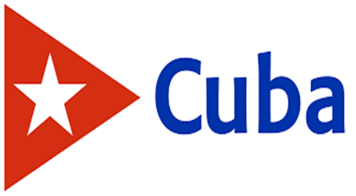 Some background (2)
The Constitution of the Republic (2019) confirms the leading role of science, technology and Innovation in development. Science is considered a source of prosperity and also of national sovereignty and independence.
The Economic and Social Development Model and the National Economic and Social Development Plan until 2030 confirm the leading role of STI.
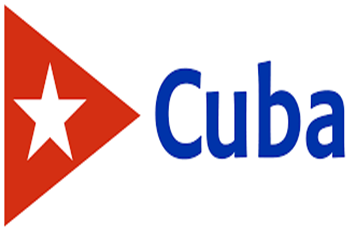 COVID 19, CTI and Government in Cuba
The pandemic raised the need to strengthen the links between the highest level of the State and the government with the most relevant actors in the fight against the pandemic: the public health sector, the medical-pharmaceutical biotechnology industry, various organizations, universities, research institutions, territorial governments, the population, the media, among others.
The Government management system based on science and innovation (SGGCI) is the result of this learning.
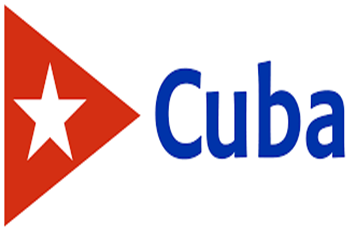 What happened?
From the presidency, a work system was deployed that allowed:
To build a permanent and productive, respectful and intelligent science-government dialogue channel (at the highest level).
Fostering synergies among all these actors, which made it possible to take advantage of their capabilities and strengths, promoting intersectoral and interinstitutional connections;
Identify barriers, potentials and opportunities;
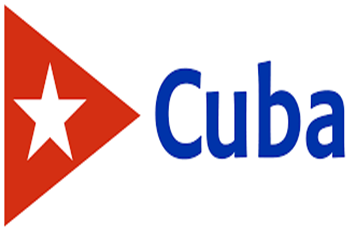 What happened?
d) Adopt agile, timely decisions, free from formalism and bureaucracy;
e) Placing available resources where they were most needed;
f) Strengthen the legitimacy of science as a key actor for the development of the nation;
g) To develop technological autonomy
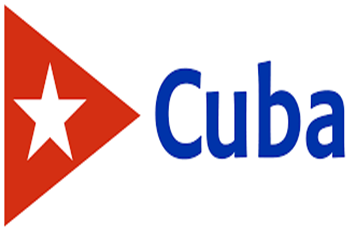 Sabato Triangle (1968)
Government
Universities, research centers
Enterprises
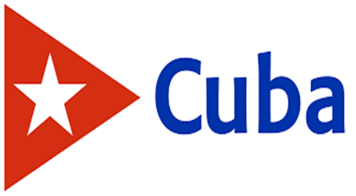 Innovation in Health Emergency
Covid – 19 Product Portfolio
*AUE aprobado por el CECMED
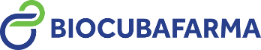 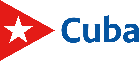 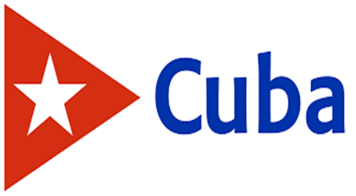 Innovation in the spotlight: The Government management system based on science and innovation (SGGCI)
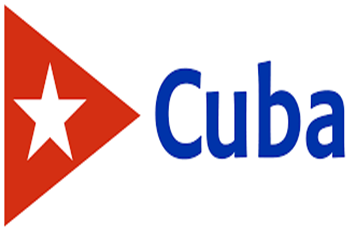 SGGCI: conceptual framework
Sustainability Science:
Complexity/interdisciplinarity; social responsibility; 
effective links with politics (relationships between academics and decision makers); 
its assessment includes economic, social, environmental consequences; 
importance of communication with the population.
Innovation Systems Approach for Sustainable and Inclusive Development

Oriented to national, territorial, sectorial problems.
Innovation in a broad sense: like problem-solving, as a social learning process.
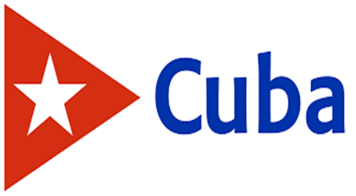 The Government management system based on science and innovation (SGGCI): some tools.
National Innovation Council (NIC)
Strengthening of public policies (including STI policies)
The use of expert knowledge: science for policy
Exchange with different organizations, e.g. the Cuban Academy of Sciences, public health experts, food safety and sovereignty experts
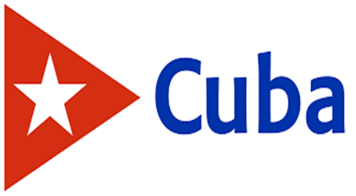 National Innovation Council agenda items (1)
Energy transformation. Innovation and cross-sectoral collaboration in the transition to RES.
Digital transformation.
Interface structures to boost Science, Technology and Innovation.
Industry 4.0: new technologies, advanced industrialization and international reintegration.
Health: country initiative for the development of personalized medicine and omic sciences
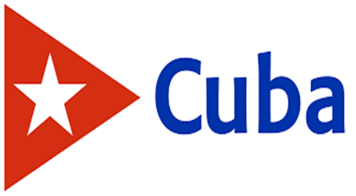 National Innovation Council agenda items (2)
Innovation and local development.
Circular economy.
Housing and the City.
Food security. Development and implementation of advanced technologies for food production (and its links with agroecology).
High technology companies, state-owned technology-based MiPymes and their roles in the international insertion of the economy.
Data analytics and artificial intelligence for government management.
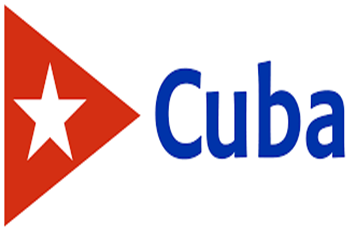 What is the SGGCI and what is it for?
It is a governmental work system that pursues
To strengthen the role of science and innovation in the search for creative solutions to problems that arise in the process of the country's economic and social development.
production of goods and services, 
public administration,
STI activities, 
education, 
culture, 
others.
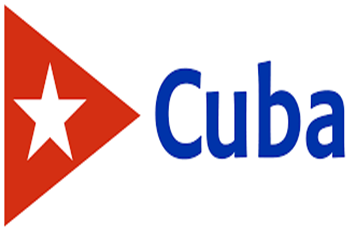 What is the role of the SGGCI? (1)
The SGGCI allows, among other aspects:
to set priorities and allocate resources; 
promote the presence of expert knowledge in decision making; 
support the formulation, monitoring and evaluation of public policies;
promote interactions and eliminate barriers;
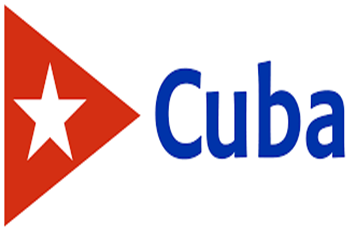 What is the role of the SGGCI? (2)
The SGGCI allows, among other aspects:
extend innovation scenarios to all spaces and sectors of society;
generate motivations and incentives in the actors; 
strengthen the institutional framework; 
promote the values and approaches to innovation among the population and managers.
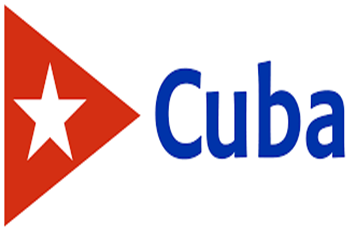 Overall and final assessment
The SGGCI is a new practice in the country. The context makes its progress even more difficult.
Our country needs to take full advantage of knowledge, science and human talent.
Like any public policy, the SGGCI and the actions that integrate it must be periodically evaluated, with the same scientific approach that the system defends.
The capacity and social commitment of academics and researchers is fundamental to the success of the SGGCI.
On the subject:
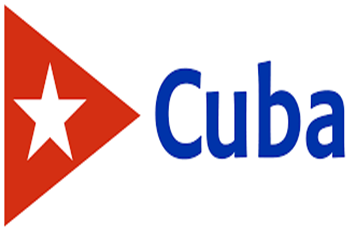 Díaz-Canel, M. (2021). ¿Por qué necesitamos un sistema de gestión del Gobierno basado en ciencia e innovación?, Anales de la Academia de Ciencias de Cuba, Vol. 11, No. 1 (2021): enero-abril ISSN 2304-0106 | RNPS 2308. Disponible en: http://www.revistaccuba.cu/index.php/revacc/article/view/1000 
Díaz-Canel, M. (2022). Gestión de Gobierno basada en ciencia e innovación: avances y desafíos. Anales de la Academia de Ciencias de Cuba.  Vol. 12, No. 2 (2022). Disponible en: http://www.revistaccuba.cu/index.php/revacc/article/view/1235
Díaz-Canel, M. y Núñez, J. (2020): Gestión gubernamental y ciencia cubana en el enfrentamiento a la Covid-19, Anales de la Academia de Ciencias de Cuba, Volumen 10, No. 2 (2020): especial COVID-9. Disponible en: http://www.revistaccuba.cu/index.php/revacc/article/view/881 
Núñez, J (2020): Pensar la ciencia en tiempos de la COVID-19, Anales de la Academia de Ciencias de Cuba , Vol. 10, No. 2 (2020): especial COVID-19. Disponible en: http://www.revistaccuba.cu/index.php/revacc
Núñez, J; A. Fernández (2021): Universidad, investigación e innovación en el enfrentamiento de la pandemia: una mirada a Cuba. Universidades núm. 90, octubre-diciembre, pp. 39-53 DOI: https://doi.org/10.36888/udual.universidades.2021.90.583
Rodríguez, A., & J, Núñez (2021). El Sistema de Ciencia, Tecnología e Innovación y la actualización del modelo de desarrollo económico de Cuba. Revista Universidad y Sociedad, 13(4), 7-19. Disponible en: https://rus.ucf.edu.cu/index.php/rus/article/view/2138/2119